The Mathematical Mesh
Phill Hallam-Baker
Before we start…
Open Source (MIT License)
Reference Code (C#)
Build tools

Open Specifications
All specifications submitted as Internet drafts

Open Repository
git commit = git push (Github, Sourceforge)
Usability
It isn’t the fault of the user
If they hit the wrong button
If they didn’t use the system properly
If they didn’t use the system at all




…It’s the fault of the designer.
Mesh Usability Principles
Don’t change the user experience except to simplify
Don’t write instructions
Strong cryptography simplifies
If every user had a trusted keypair…
No need for passwords
Secure every communication End-to-End
How
Step 1:A single trust model supporting every application
Direct Trust for every application
Uniform Data Fingerprint
Fingerprint = <Version-ID> + H (<Content-ID>  + ‘:’ + H(<data>))

<Content-ID> = 
application/pgp-v5-key
application/pkix-key
application/dns-key
application/ssh-key

H(x) = SHA-2-512
UDF Presentation
Base32 variable precision 100 – 250 bits
MB2GK-6DUF5-YGYYL-JNY5E
MB2GK-6DUF5-YGYYL-JNY5E-RWSHZ
MB2GK-6DUF5-YGYYL-JNY5E-RWSHZ-SV75J-C4OZQ- 5GIN2-GQ7FQ-EEHFI

Key improvement
Business card has 100 bit UDF
Application calculates 512 bit digest value to verify key
Record 250 bit fingerprint for future use (59 characters)
Word Presentation (Future)
MB2GK-6DUF5-YGYYL-JNY5E-RWSHZ
spoon
pumpkin
insult
belt
wooden
cow
medicine
elephant
near
Graphical Presentation (Future)
MB2GK-6DUF5-YGYYL-JNY5E-RWSHZ
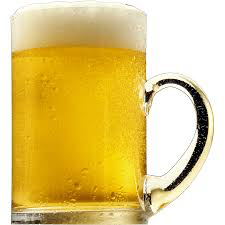 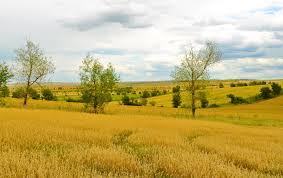 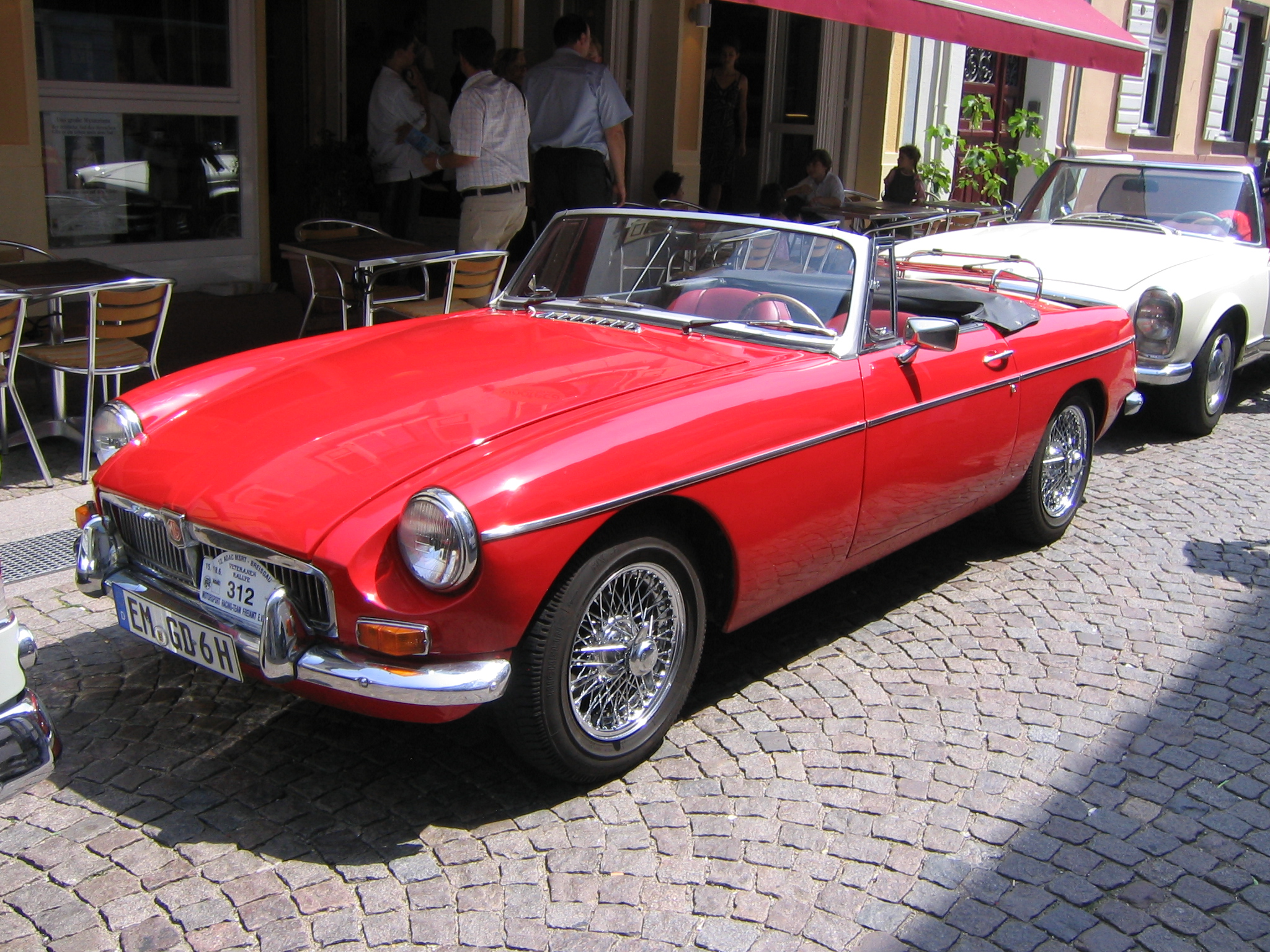 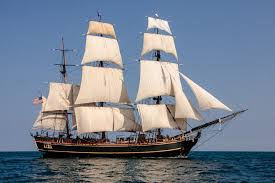 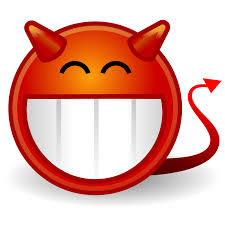 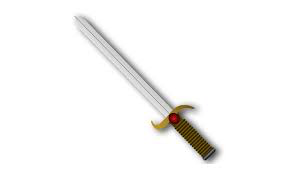 example.com.MB2GK-6DUF5-YGYYL-JNY5E.onion
Strong DNS Name:example.com.mb--2gk6d-uf5yg-yyljn-y5E
Direct trust in applications
alice@example.com.mb--2gk6d-uf5yg-yyljn-y5E
http://example.com.mb--2gk6d-uf5yg-yyljn-y5E/ /
ssh example.com.MB2GK-6DUF5-YGYYL-JNY5E

Interpretation
MB2GK-6DUF5-YGYYL-JNY5E is the root of trust
The DNS address is interpreted under a policy authenticated under it
Decentralized Internet for free
Example Email Policy for alice@example.com
Public policy
Send mail encrypted under OpenPGP Key <spamfilter.example.com>

Unpublished policy
Send mail encrypted under OpenPGP Key <Alice1> or S/MIME <alice2>
Sign message with known key
No executable attachments

Private policy
If you are bob@example.com ….
Deployment option
If MB2GK-6DUF5-YGYYL-JNY5E is a public policy
Could use DNS for retrieval
Configure local DNS portal to resolve MESH records in root zone

ICANN is no longer in control
We are.
The Mesh
Using the Mesh
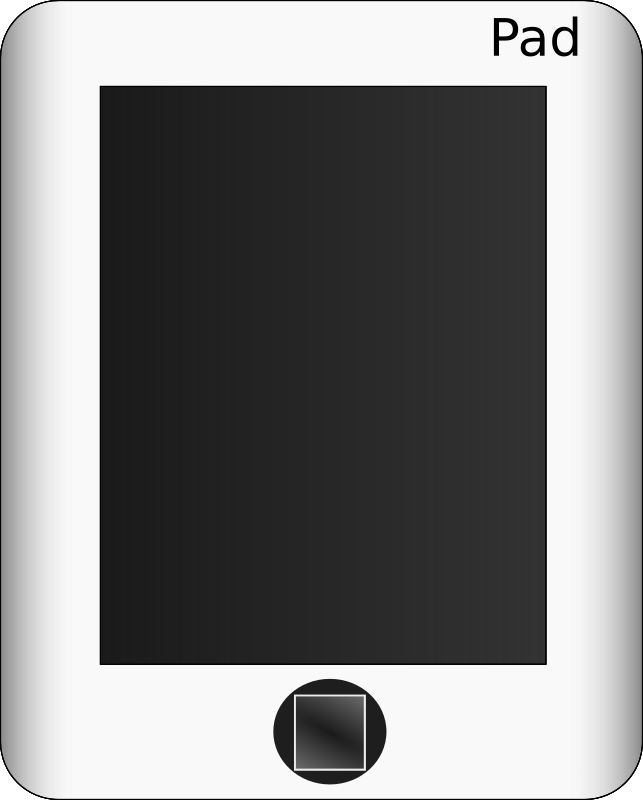 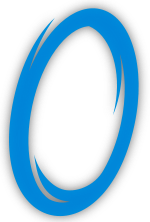 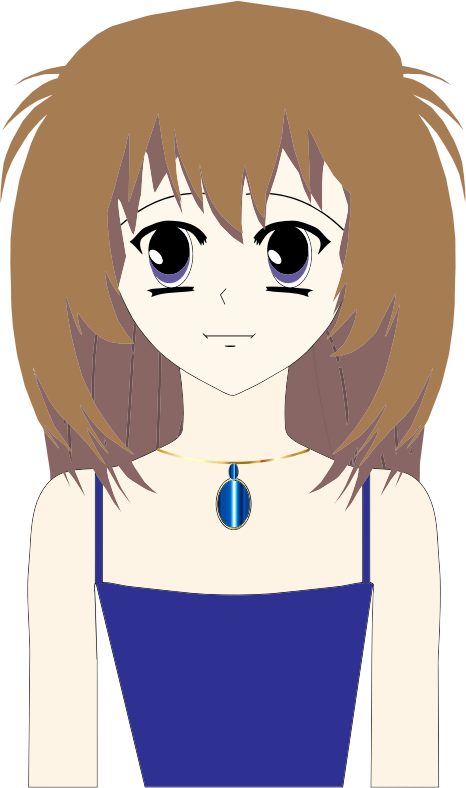 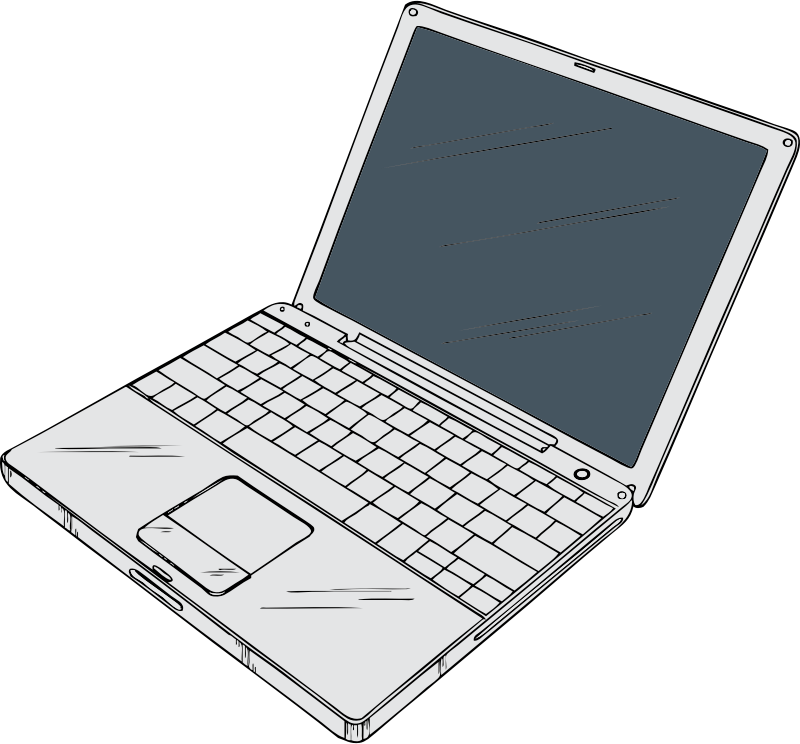 alice@mesh.prismproof.com
Creating a Profile
> meshman /personal alice@mesh.prismproof.com
Profile: MB2GK-6DUF5-YGYYL-JNY5E-RWSHZ
Device: Windows 10
Populating a Mail Profile
> meshman /mail alice@example.com
Profile: alice@mesh.prismproof.com
Client: Windows Live Mail
Client: Outlook
Configured: S/MIME [comodo.com], OpenPGP

[Could also configure ECDH auth for IMAP/SUBMIT]
Populating a Web Username/Password Profile
> meshman /web
Profile: alice@mesh.prismproof.com
Client: Chrome

> meshman /add example.net username password
Profile: alice@mesh.prismproof.com
The Mesh
Is a virtual store for configuration information
Including credentials, cryptographic keys, etc.

Is application agile
Mail / Web / SSH / Network / OpenPGP / S/MIME / IMAP / POP / SUBMIT

Is not a trusted service
All data stored in the Mesh is encrypted [AES 256 / SHA 512]
The Mesh can’t be breached, because the Mesh doesn’t offer confidentiality
Connecting More Devices
New Device
> meshman /connect alice@mesh.prismproof.com
Profile: MB2GK-6DUF5-YGYYL-JNY5E-RWSHZ
This: MPFSX-GIDUN-BUXGI-DJOMQ-GI5LNN
Device: iOS iPad Pro 15 inch
Admin Device
> meshman /pending 
Profile: MB2GK-6DUF5-YGYYL-JNY5E-RWSHZ
New: MPFSX-GIDUN-BUXGI-DJOMQ-GI5LNN
    Device: iOS iPad Pro 15 inch

> meshman /accept MPFSX-GIDUN-BUXGI-DJOMQ-GI5LNN 
Published
New Device
> meshman /status
Profile: MB2GK-6DUF5-YGYYL-JNY5E-RWSHZ
Connected
Once Connected
Device has access to all connected applications (it is authorized for)
Local cryptographic keys created automatically
Automated Security is Better Security
Secure by default

Populate high/maximum strength keys
AES 512 / SHA 512 / RSA 2048 / Ed448

Refresh automatically
Monthly / Yearly
On significant event

Separate keys by function and device
Profiles typically contain 40+ keys
Under the covers
Master Signature Key (100 year lifespan)
Signs Administration Keys

Administration Key
The ‘online key’
Signs application and device keys

Each Device – 3 Device Keys
Each Application – As many keys as needed (per function, per device)
Master private keys (signature, decryption)
Are encrypted using AES256
Encrypted blob published to the Mesh

User given n out of m key shares (Shamir secret sharing)
KONUG-KYLSO-5XXC2-TRO5W-GW2TR-04
KO5SW-W2TIO-FSXO3-JGJXT-2LVOV-GW
KHA3X-K6LGO-VUGM5-LIMR2-XS5DS-M6
The Meta Mesh
(Concept only)
The Meta-Mesh
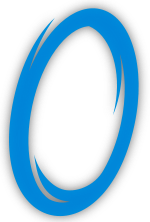 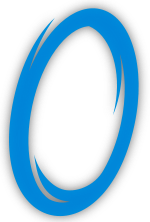 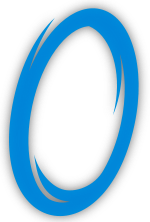 If we designed OpenPGP key servers today...
Key Servers would maintain a Linked Notary Log (Blockchain)
Encumbered technology when Brian LaMacchia wrote the MIT server

Would make it the directory infrastructure for S/MIME, Jabber…

Would call it a ‘cloud service’

Certificate Authorities would run services
Fremium: Keys for free, more for fee
Meta Mesh Portal
Is the interface the user sees ‘alice@mesh.prismproof.org’
Acts as a gatekeeper

Transparent – maintains a list of all transactions
All Intermesh portals cross notarize with 10 others every hour 

May offer additional services
Trust broking, ‘what is a good key for Bob’
Trusted, secure, curate DNS
Anti-malware, ‘Is evil.com trustworthy, is 0.6.6.6 safe?’
Certification Authority
The Meta Mesh – Common Timestamp
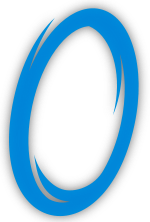 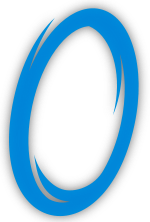 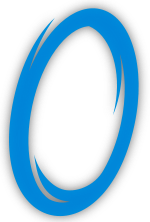 The Meta Mesh – Profile Mobility
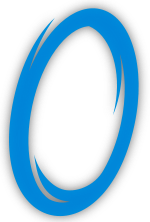 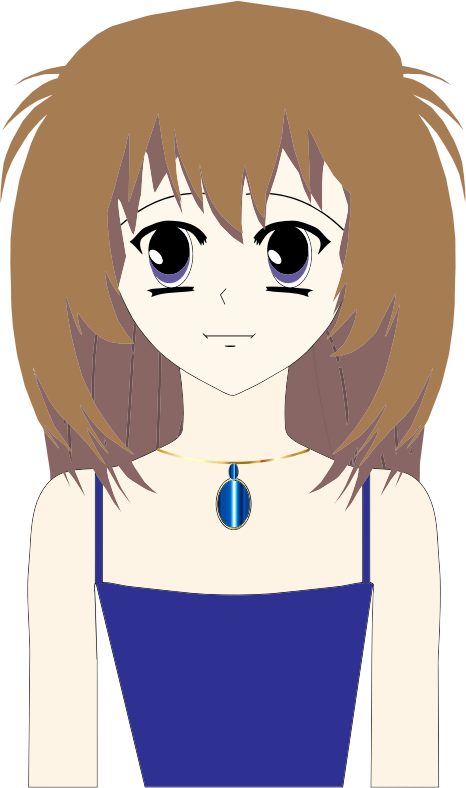 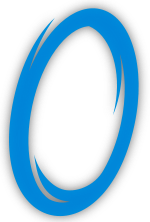 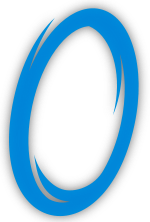 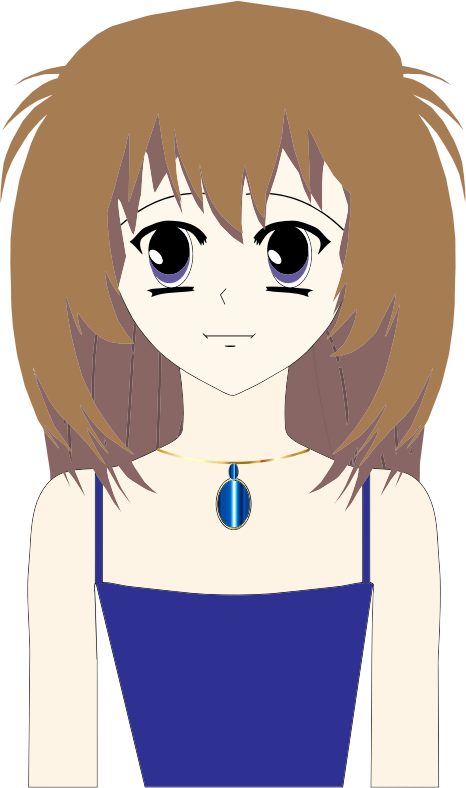 The Meta Mesh – Profile Publication
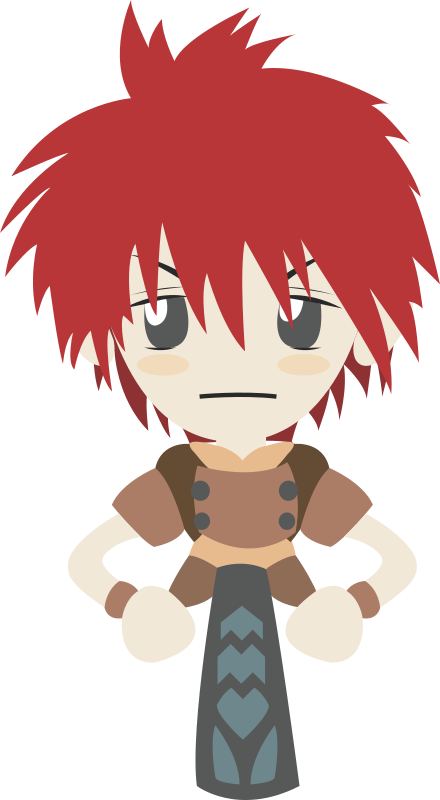 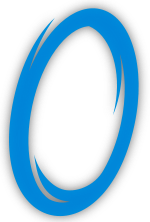 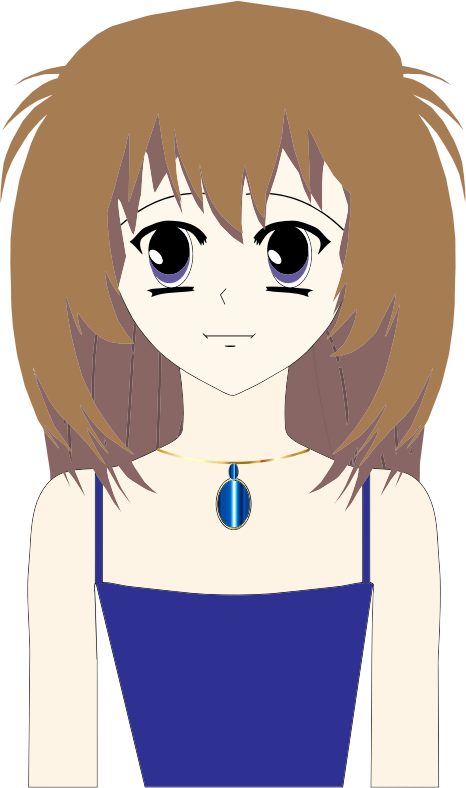 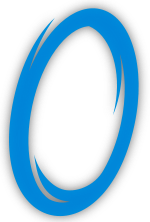 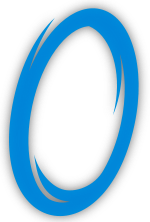 Mesh Phase 3
PKI Work Factor
How the WebPKI is calibrated
What is the cost of obtaining a fraudulent certificate?
Units in dollars
Goal: Cost of getting fake cert >> Value to attacker
PKI work factor for personal email
CA model
Corporate email, same as for Extended Validation
Personal email
Work factor ~= Cost of buying certificate

PGP Web of trust
Work factor depends on the relying party
It is harder to fool Bob than Carol.

Hybrid
Is superior to both. Objective work factors are achievable.
Trust Broker Portal
Alice wants to send a message to Bob (bob@example.com)

Alice asks portal
What security protocols does Bob accept?
What is Bob’s Key

Portal Curates Trust for Alice
Consults S/MIME and OpenPGP Stores
Can develop own trust models
Mesh/Recrypt
Traditional (Symmetric) Encryption
Key
Key
E
D
Public Key Encryption
Decrypt Key
Encrypt Key
E
D
Public Key Proxy Re-Encryption
Decrypt Key
Encrypt Key
Recrypt Key
E
D
R
Why is this useful?
Alice has 5 devices
Wants end to end secure email
Only has one published encryption key
Does not want to trust her mail provider to decrypt and re-encrypt

Alice uses profile manager to create
Her public encryption/decryption key pair (1)
A recrypt keypair for each device (5)
Mail server
Receives end-to-end encrypted mail under public key
Delivers messages recrypted to each device
Mesh/PostQuantum
Plan Z Security
Hash Signatures and Kerberos

Mesh/PostQuantum
Generate Hash Signature Tree
Sign with Master Secret
Intern in Linked Hash through Portal

“In case of need”
Next Steps
Next Steps
One Direct Trust model for all protocols: UDF
OpenPGPv5 should use UDF fingerprint
Many opportunities for community improvements
MeshMan for Application Configuration
Best: Application pulls configuration from Mesh
OK: Plugable interface for applications
Need: Convert C# library to C
Mesh/Recrypt
Add recryption features to legacy?
Or move beyond legacy, including SMTP?